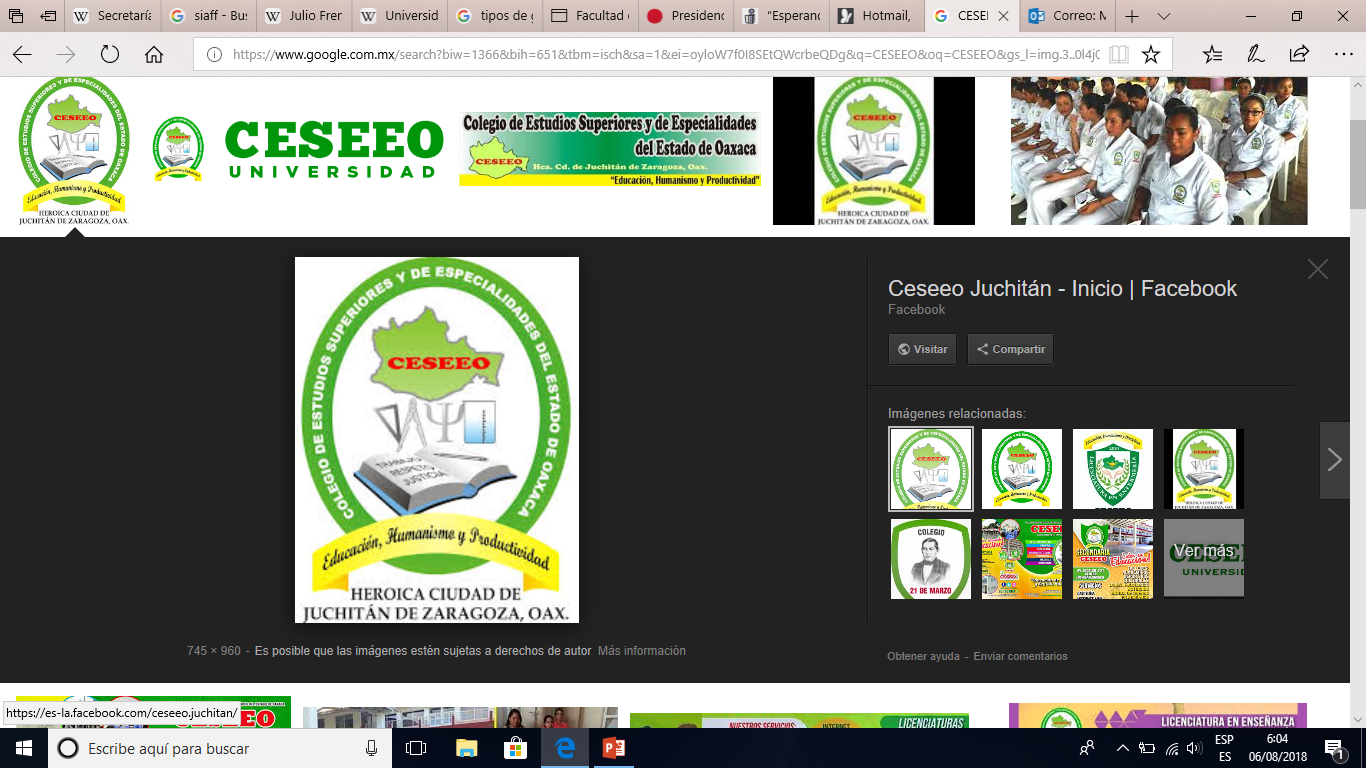 UNIFORMES
COLEGIO DE ESTUDIOS SUPERIORES Y DE ESPECIALIDADES DEL ESTADO DE OAXACA. (CESEEO). LICENCIATURA EN MEDICINA.
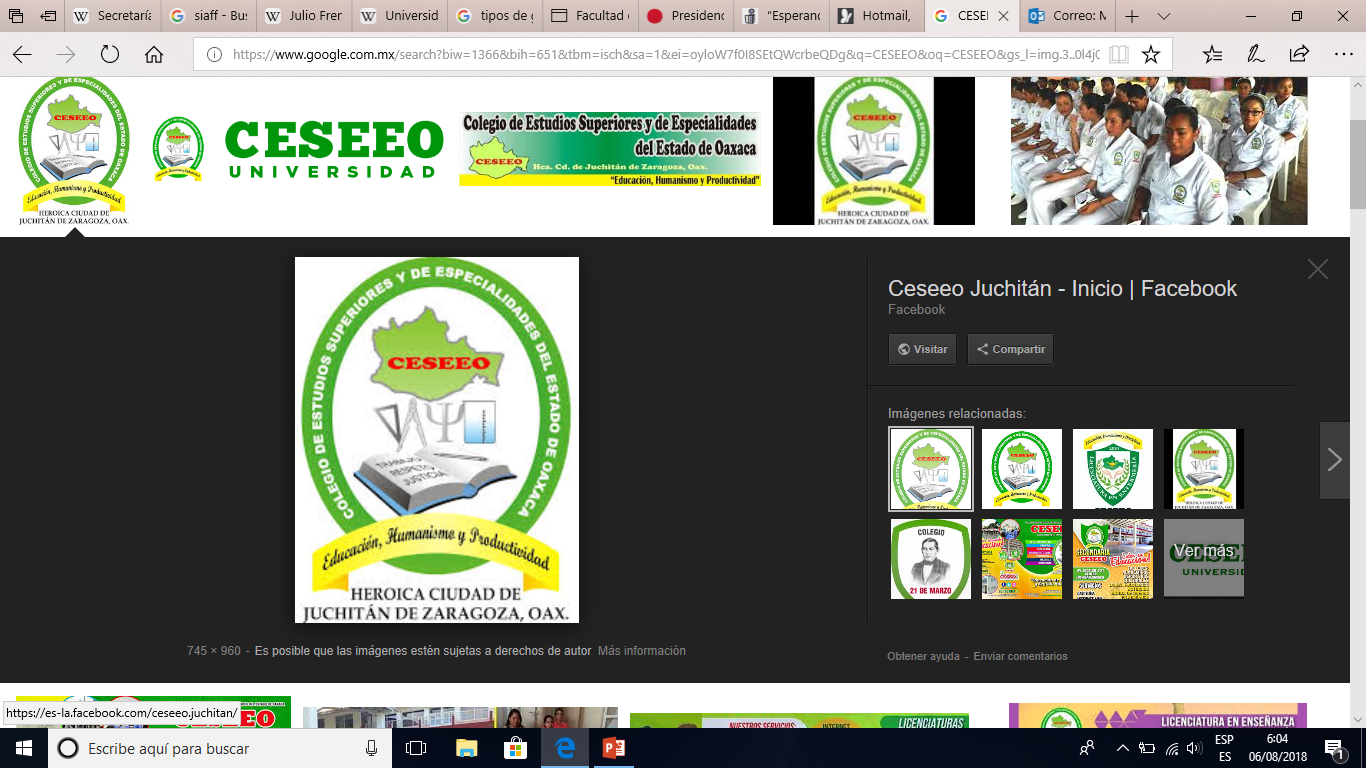 UNIFORME DE GALA
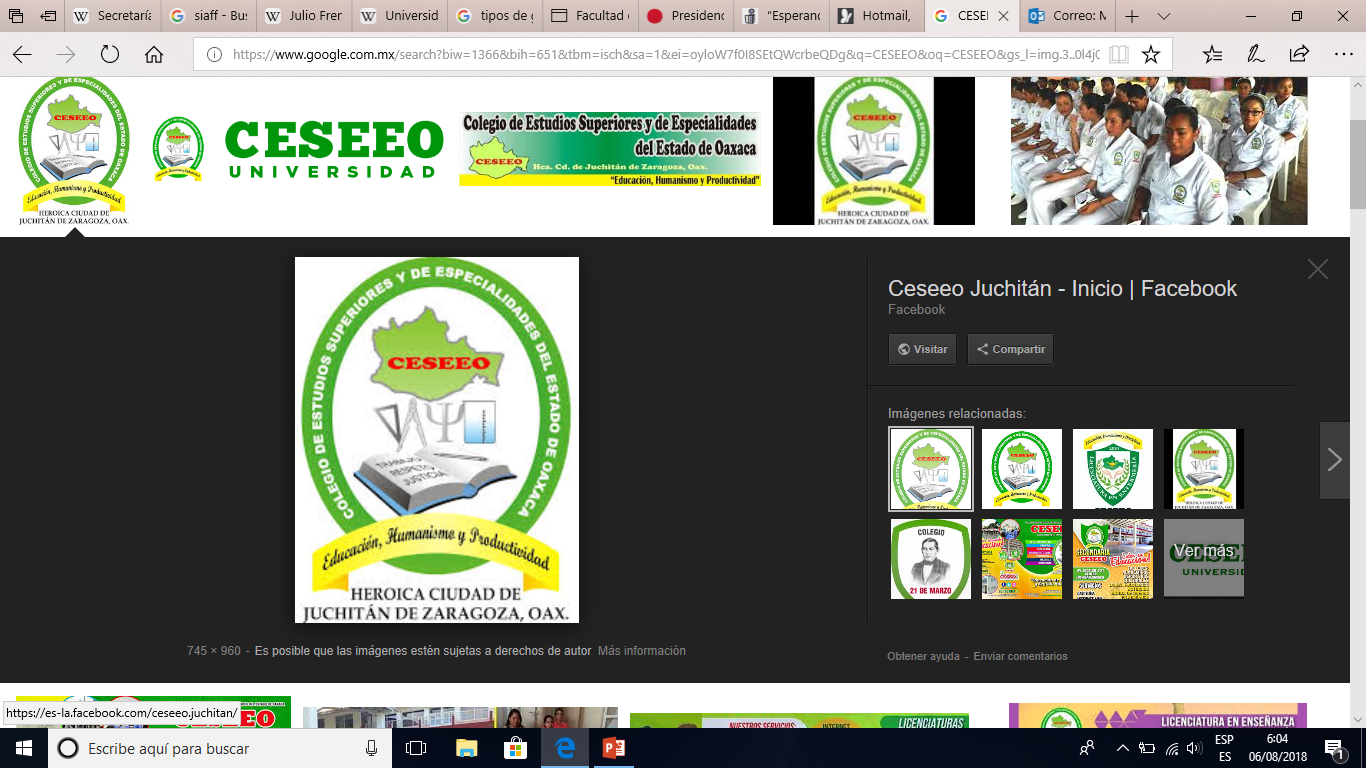 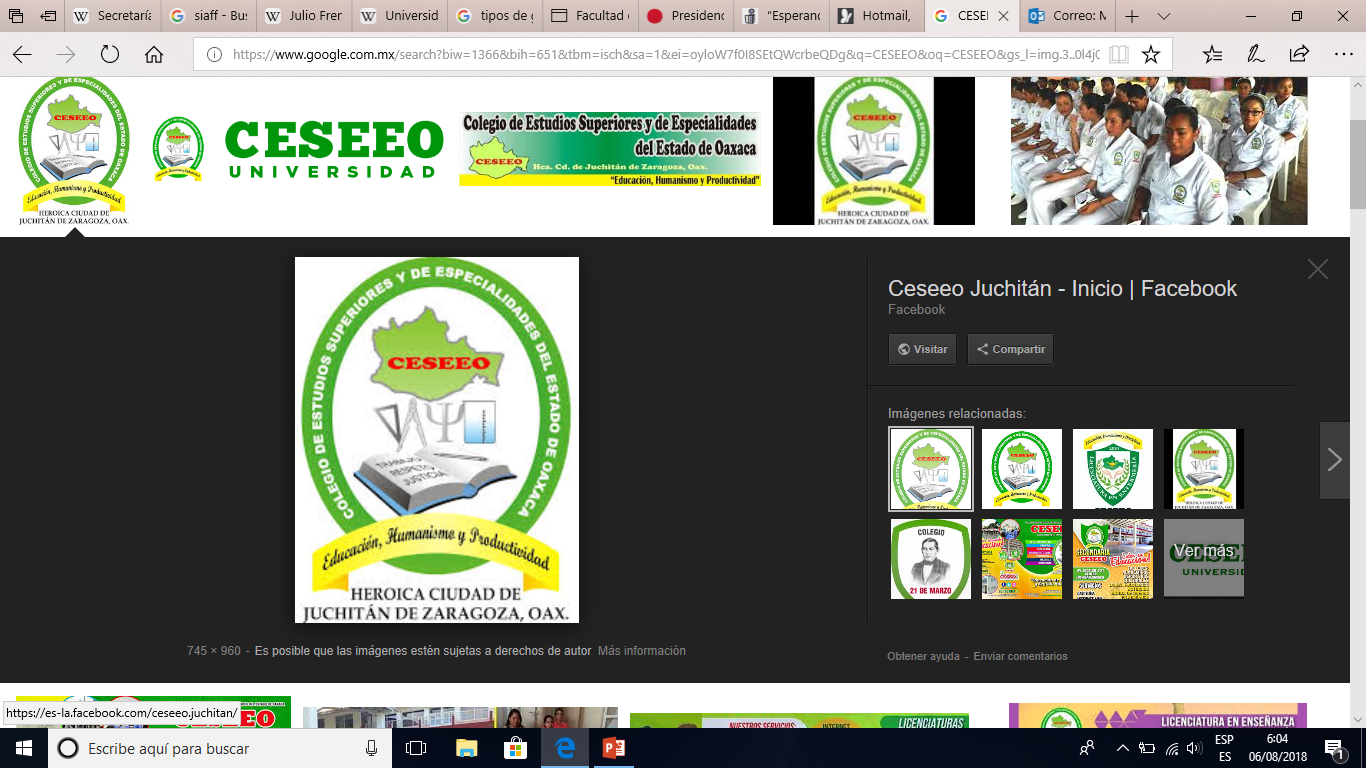 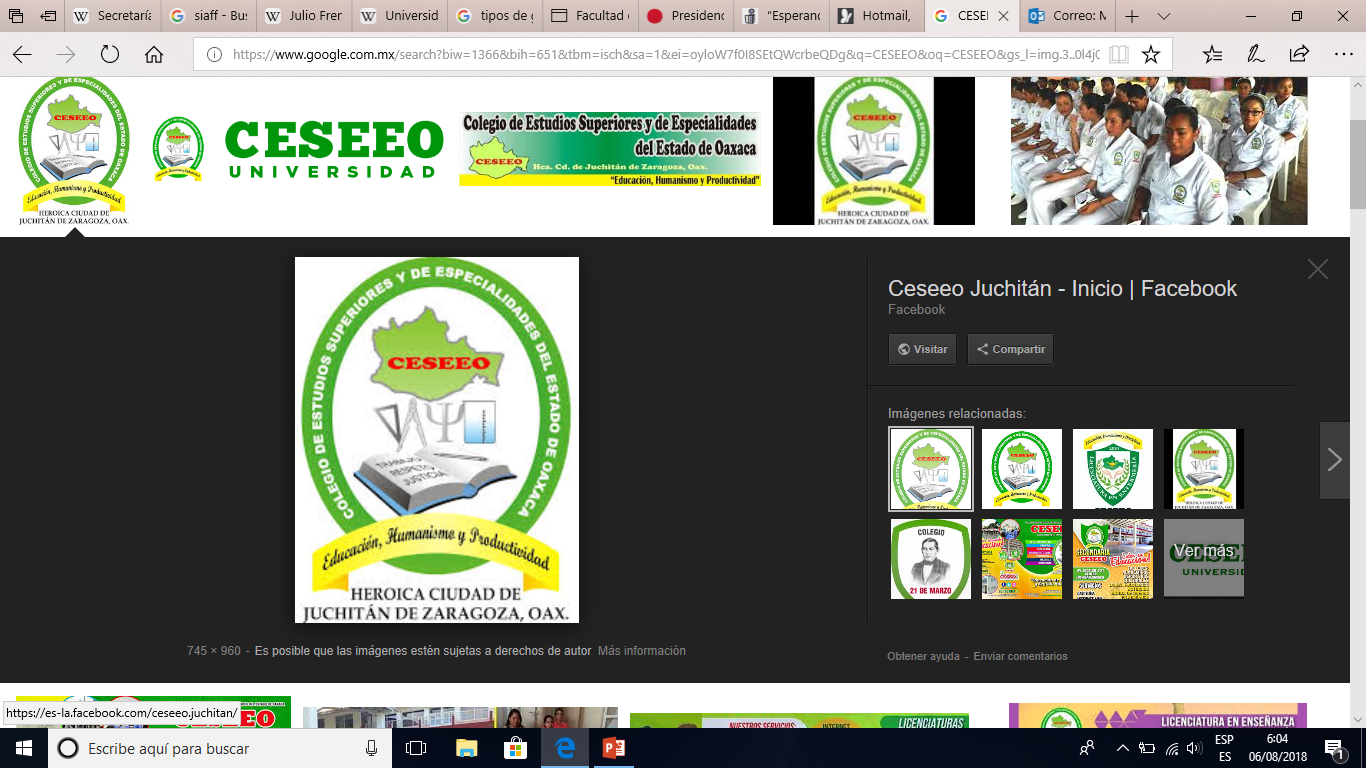 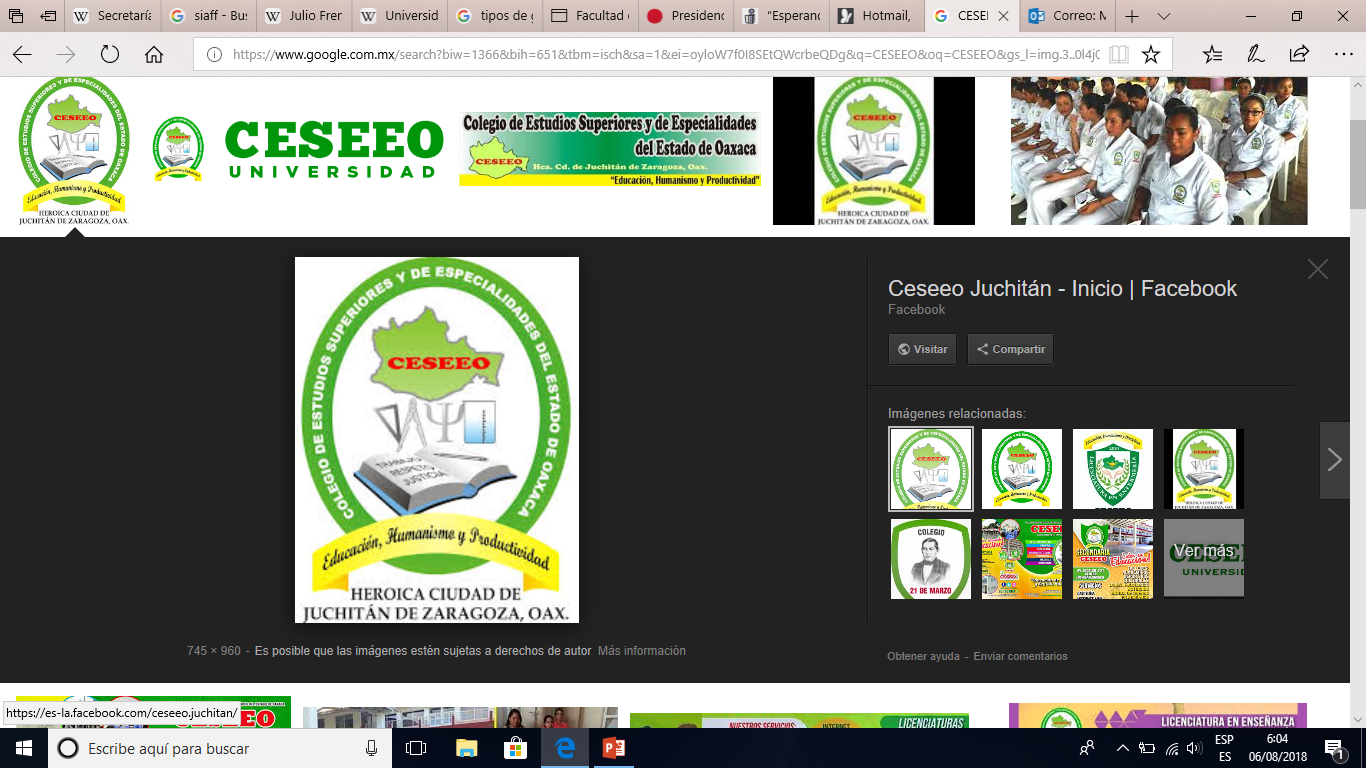 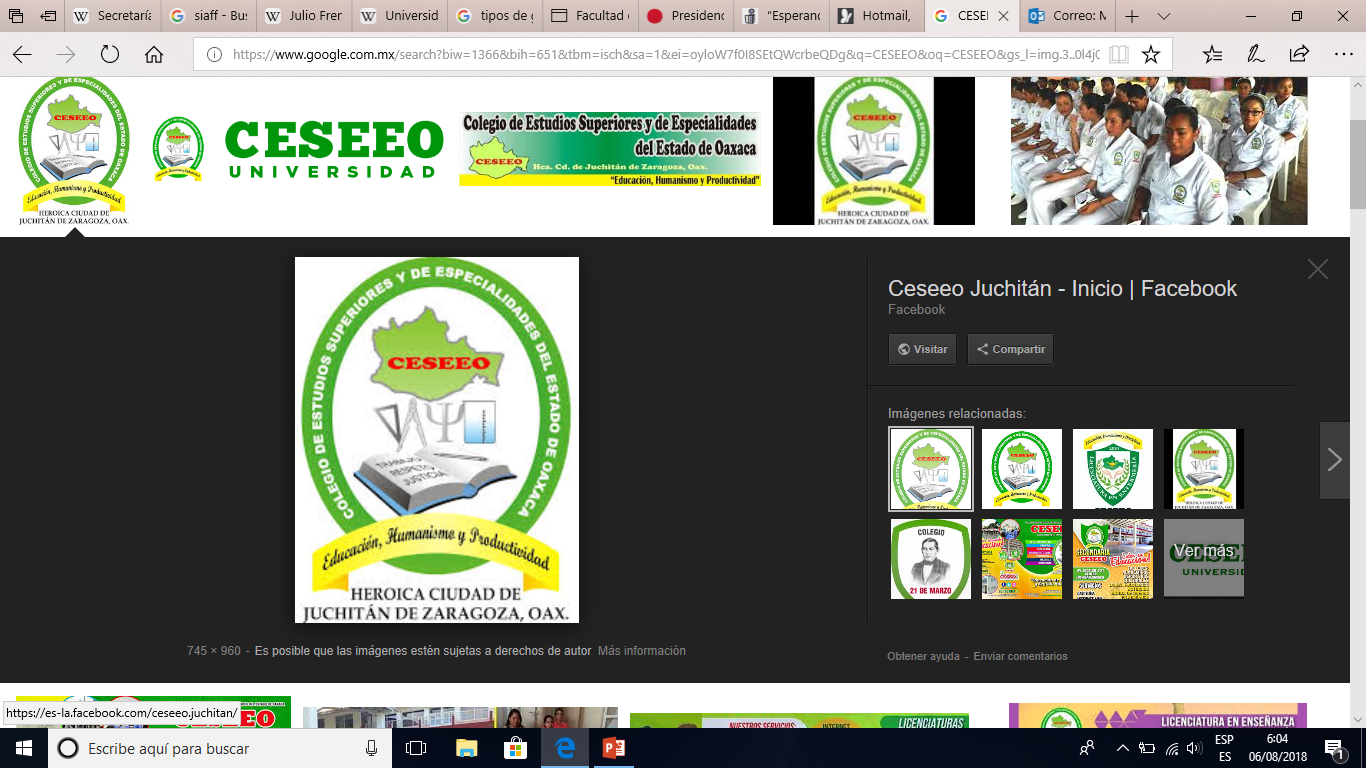 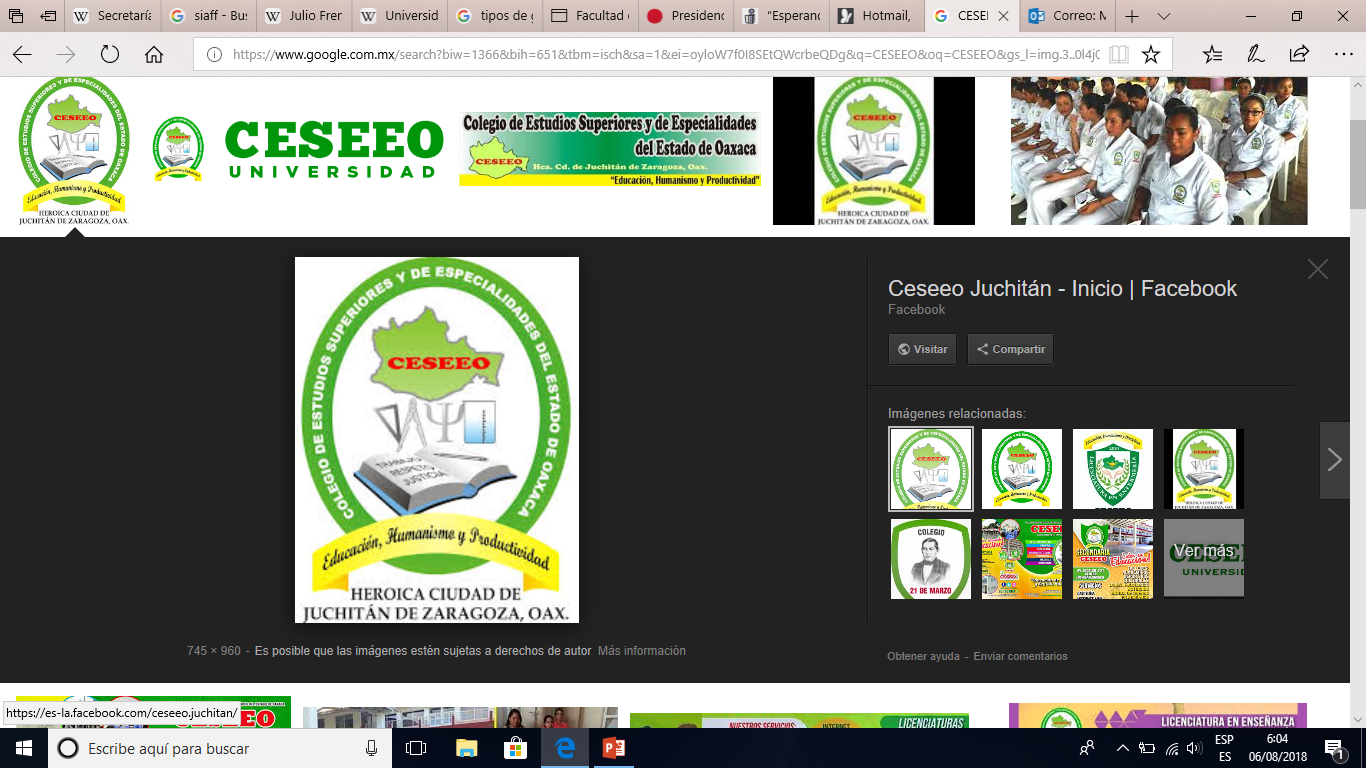 UNIFORME DIARIO
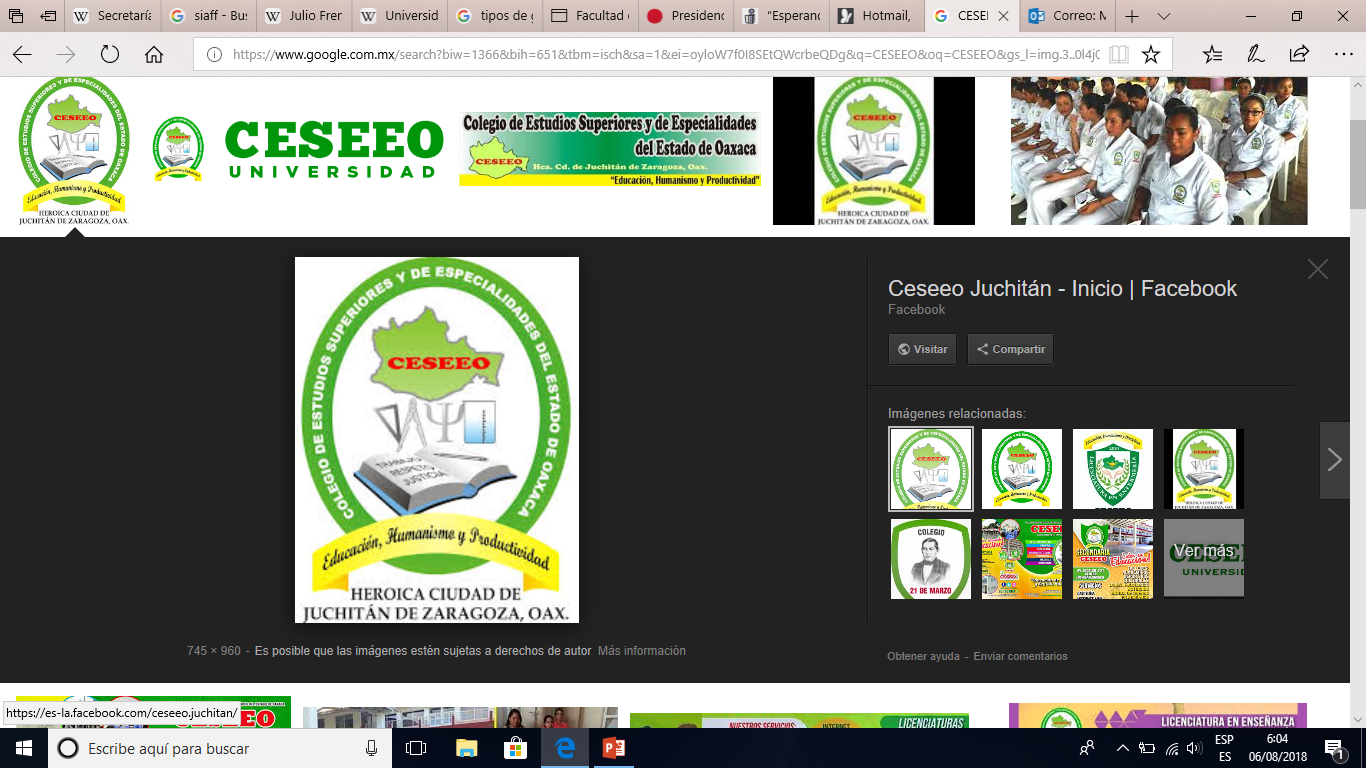 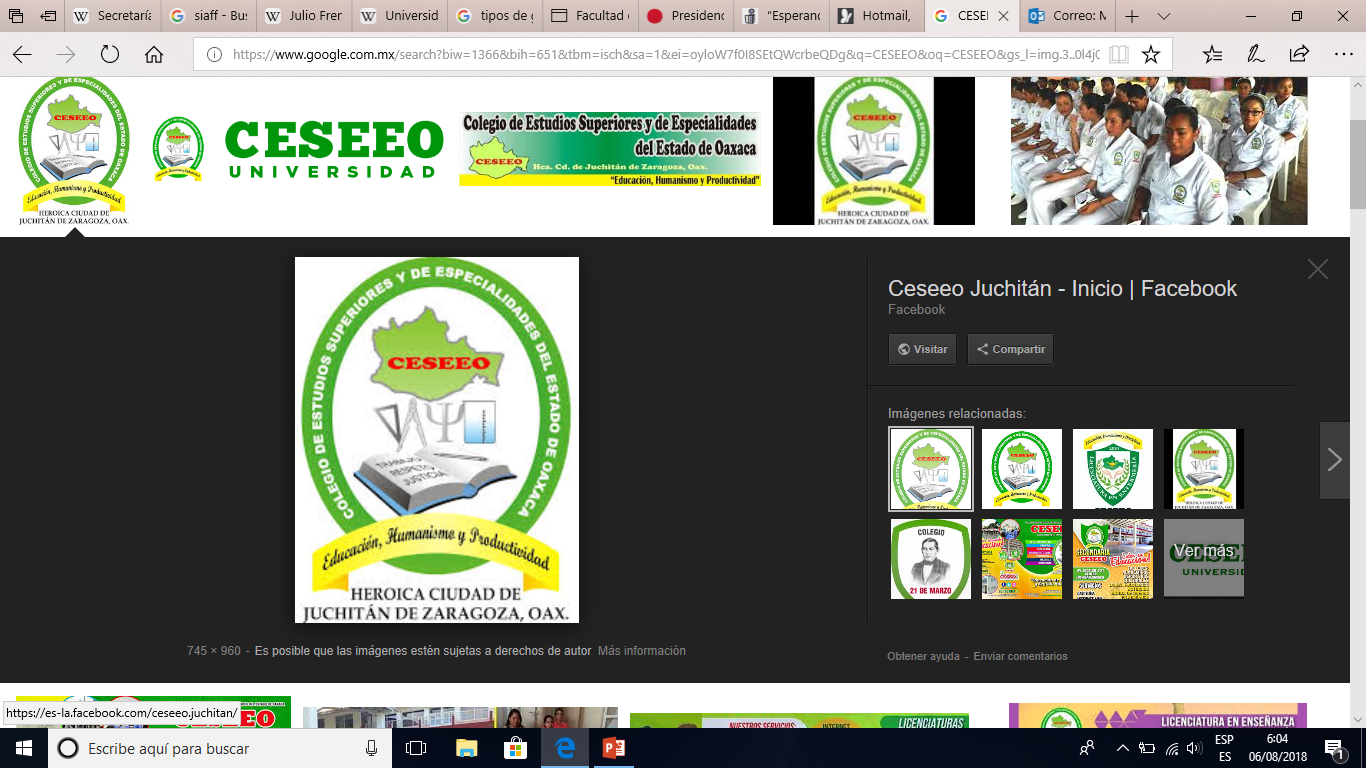 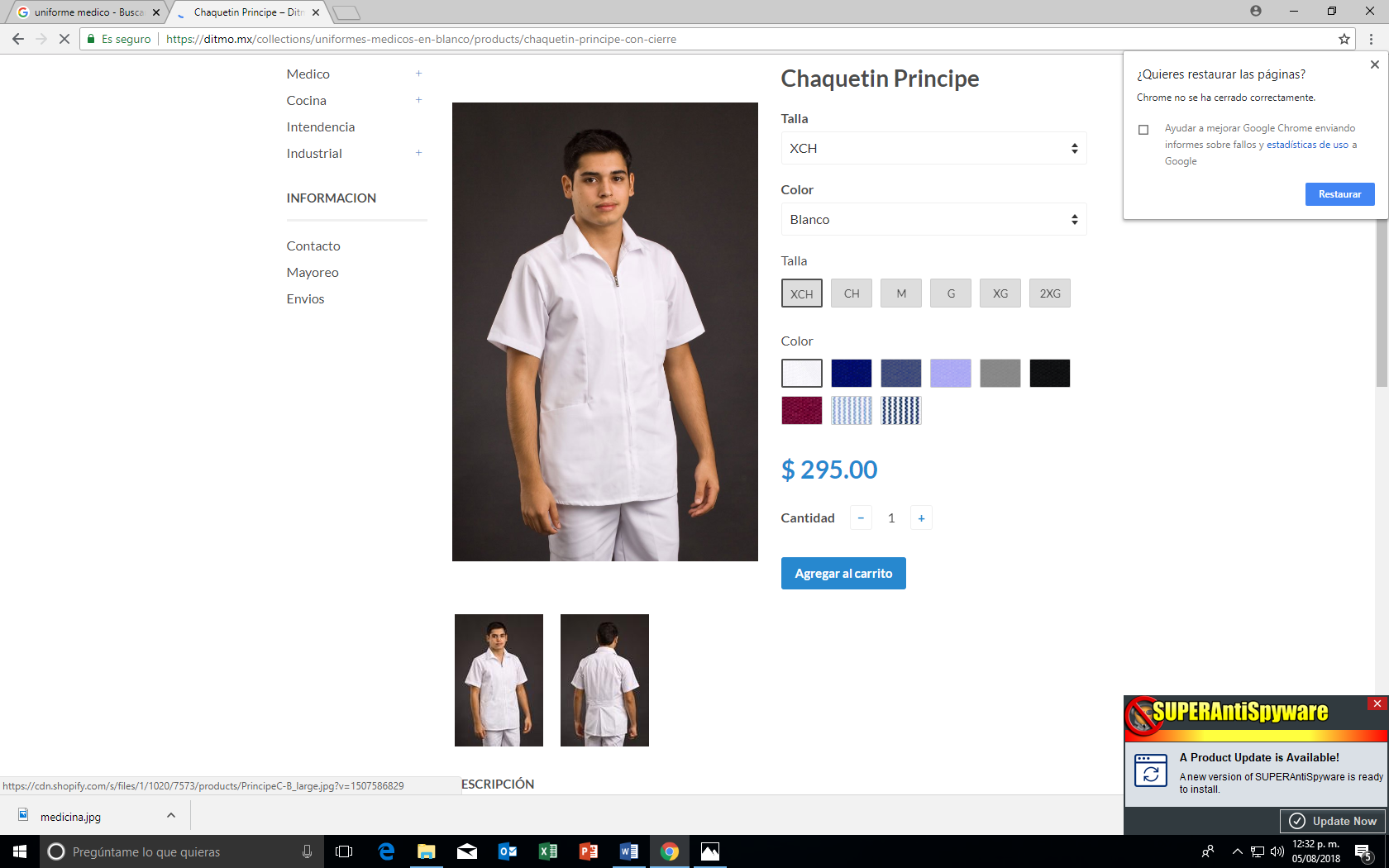 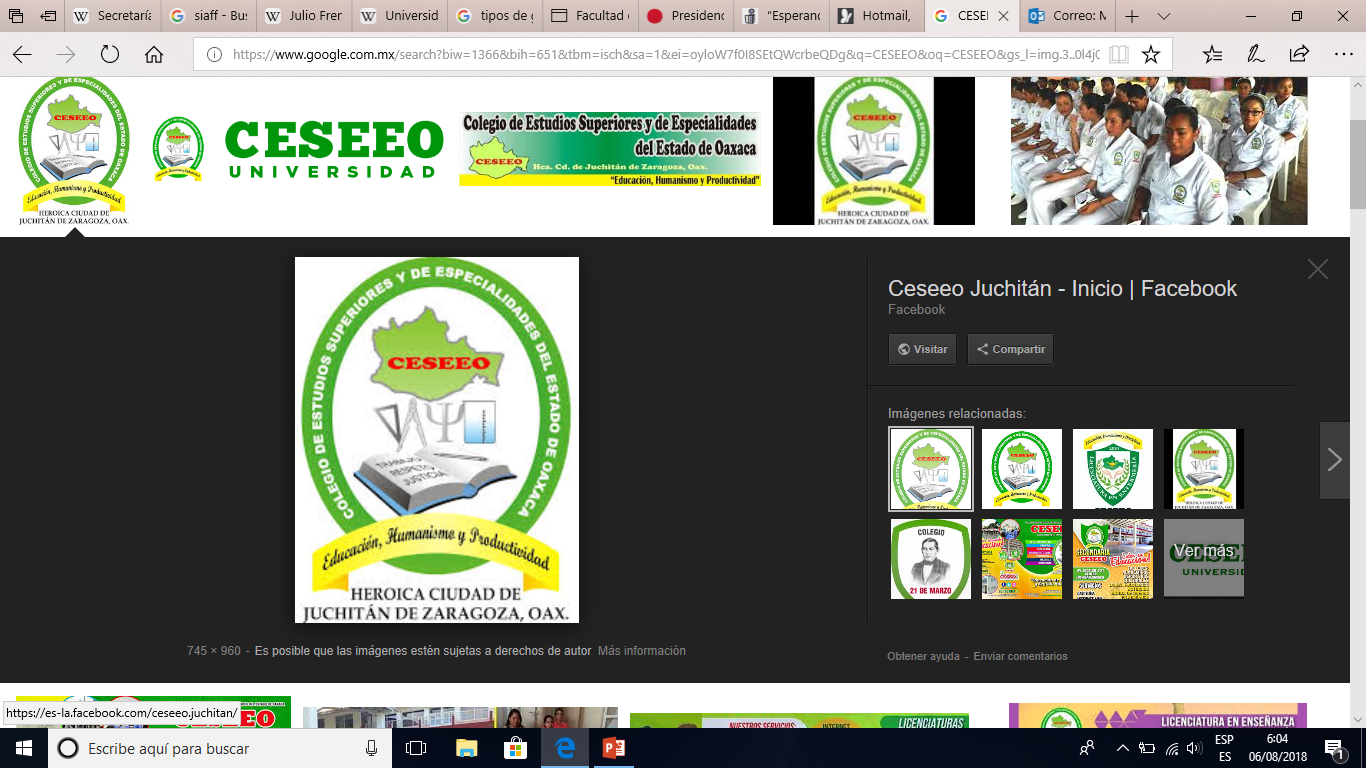 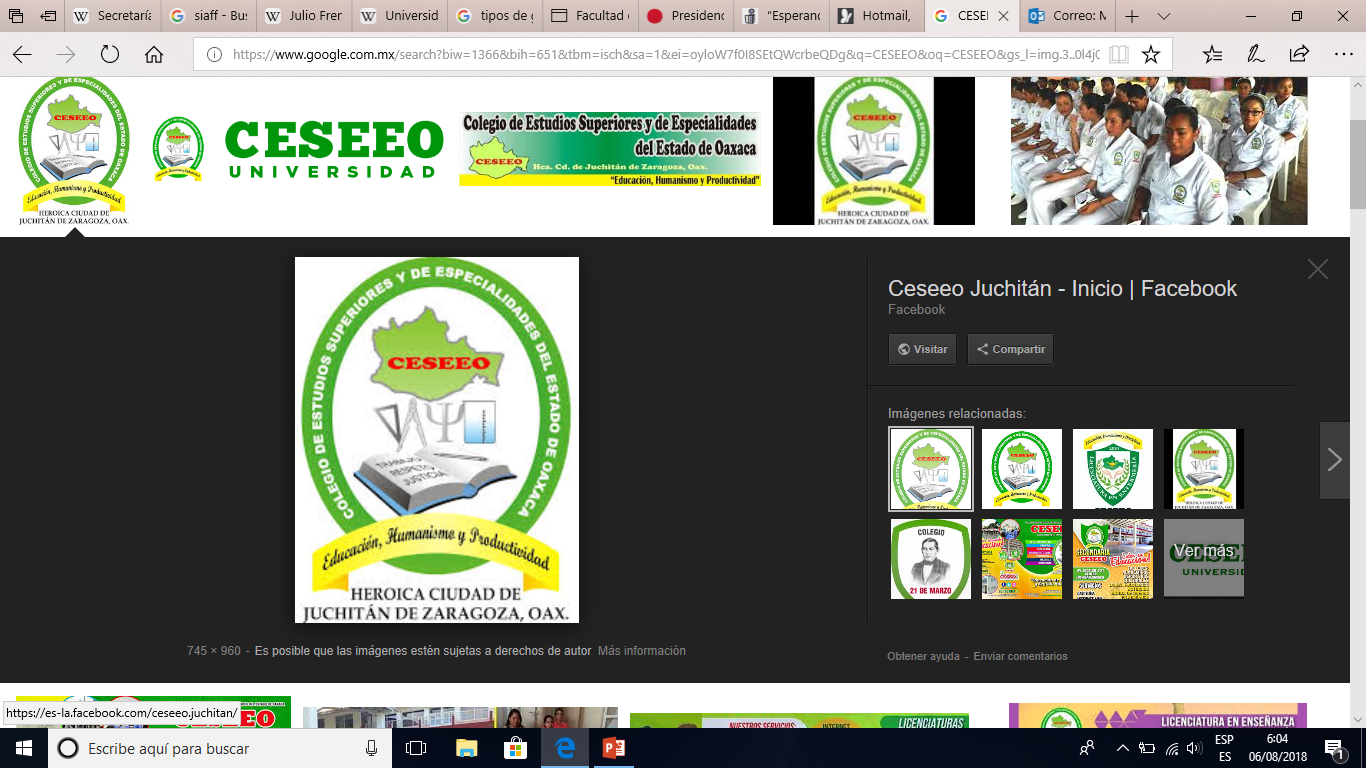 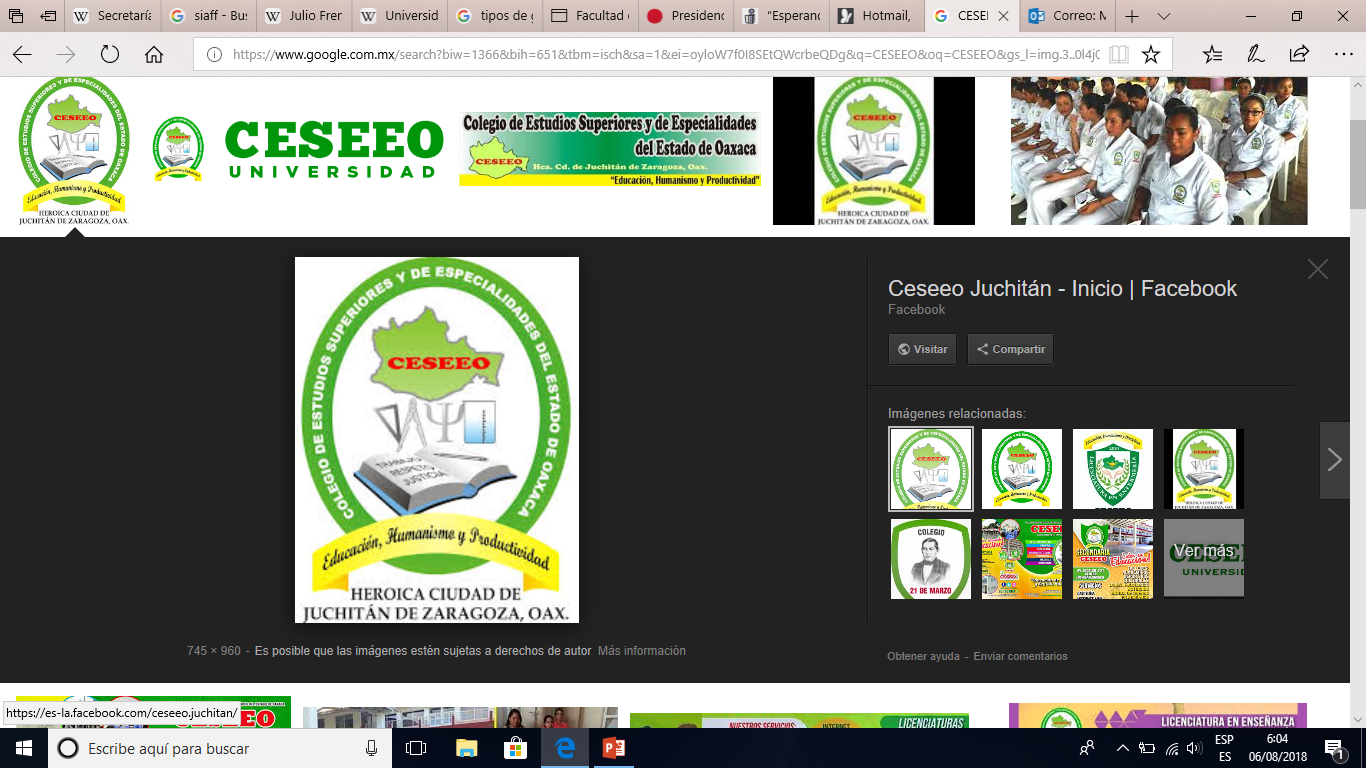 CALZADO
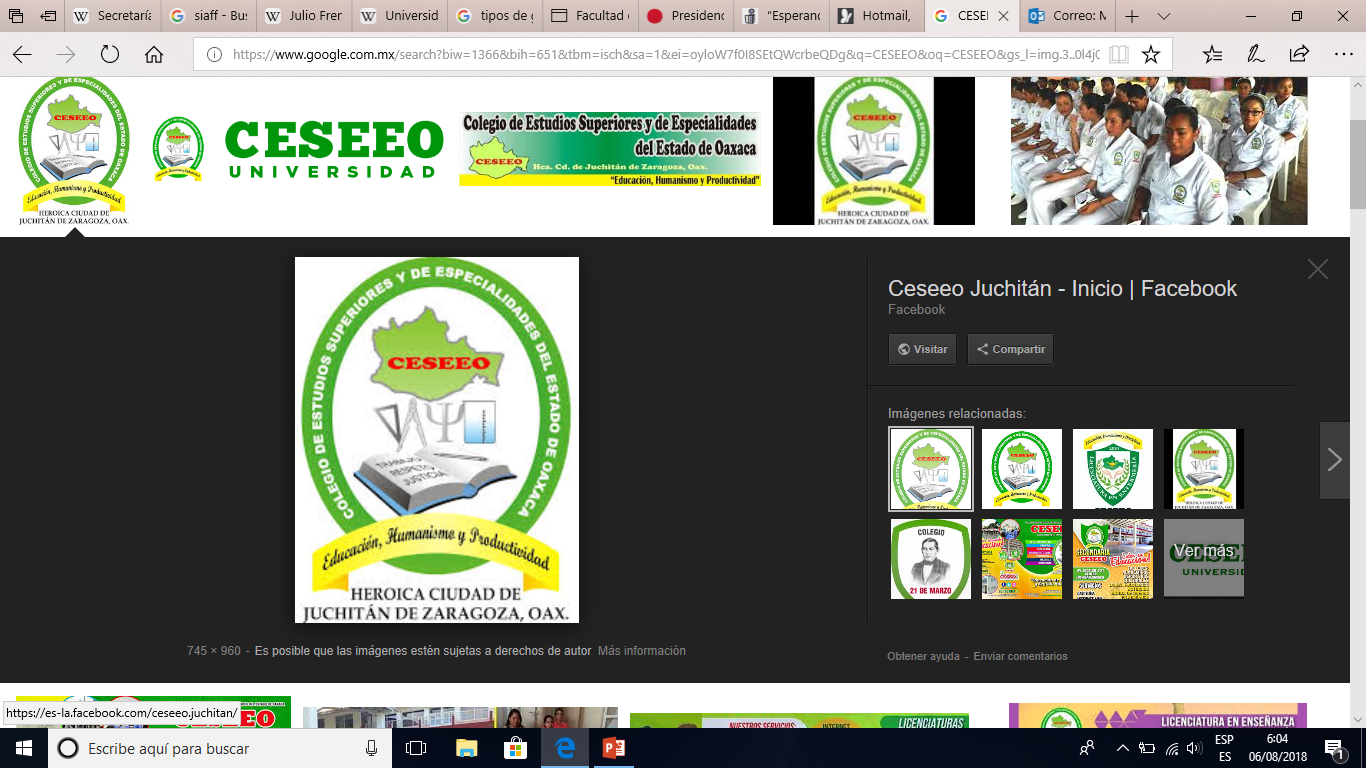 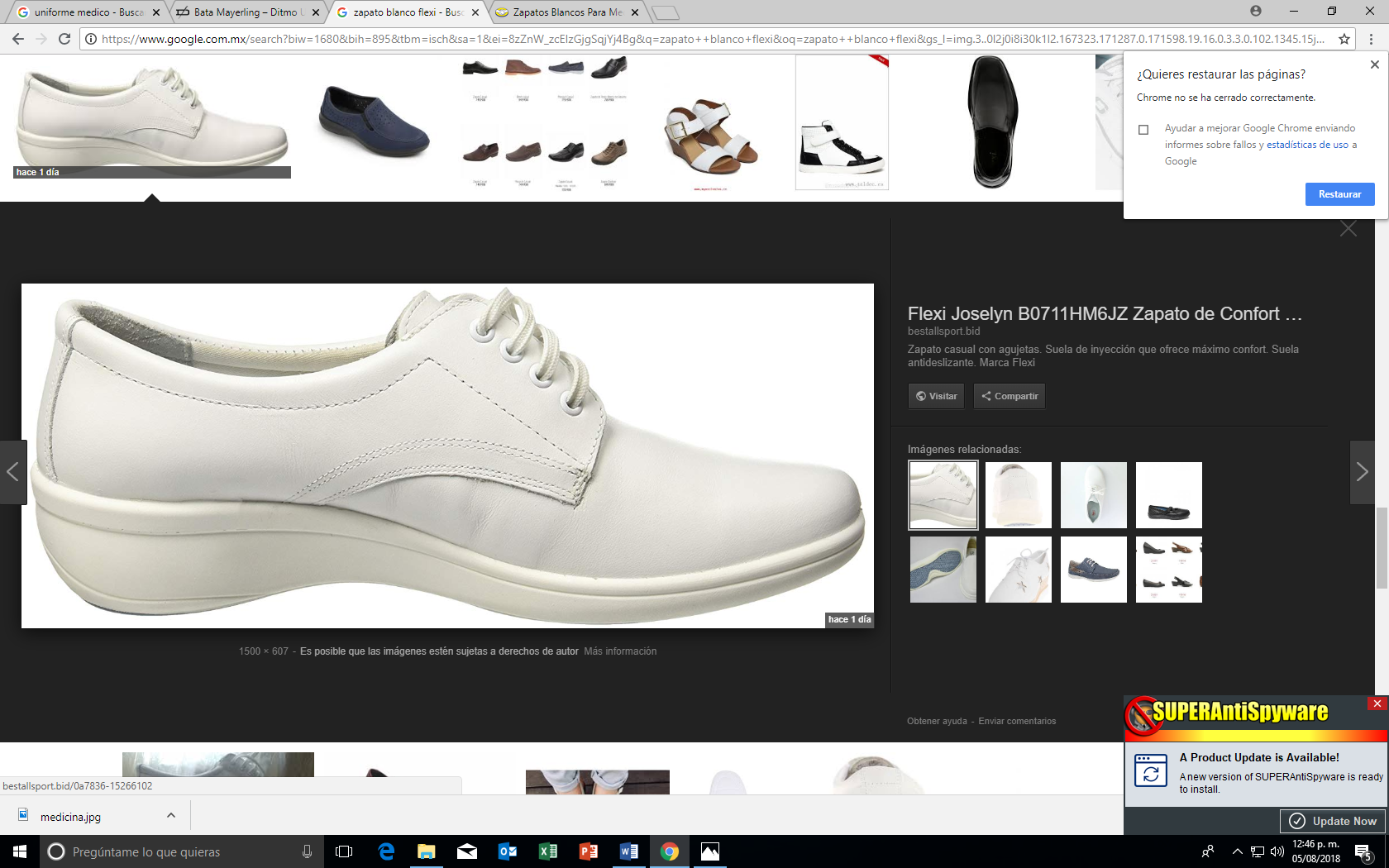 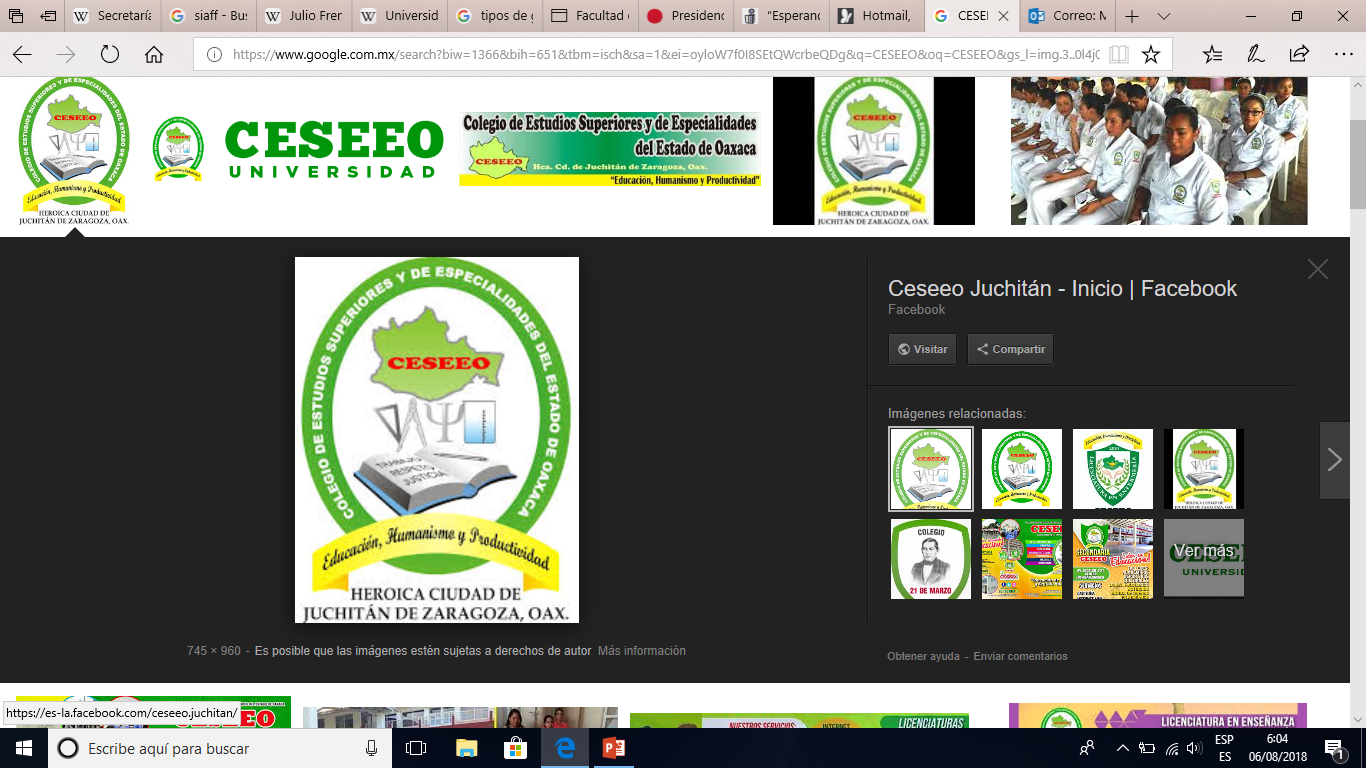 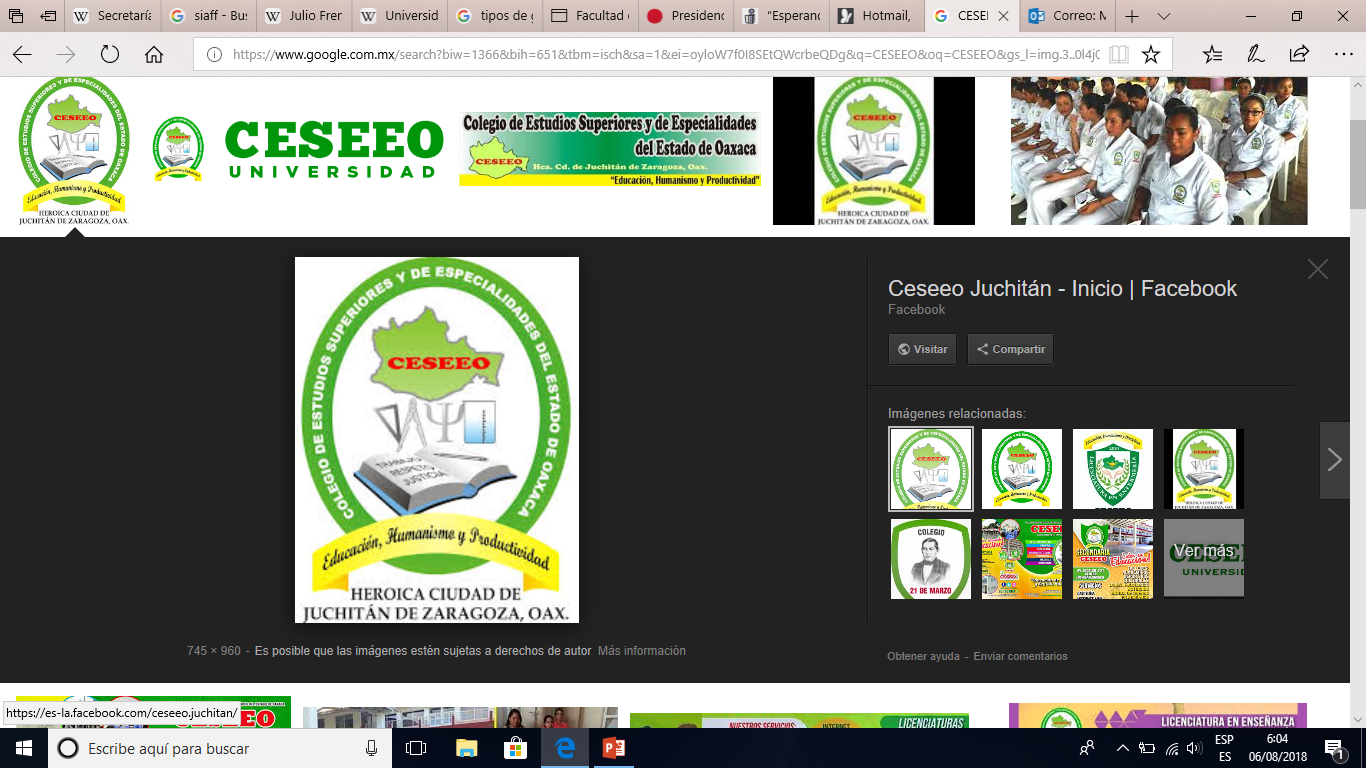 UNIFORME ANFITEATRO
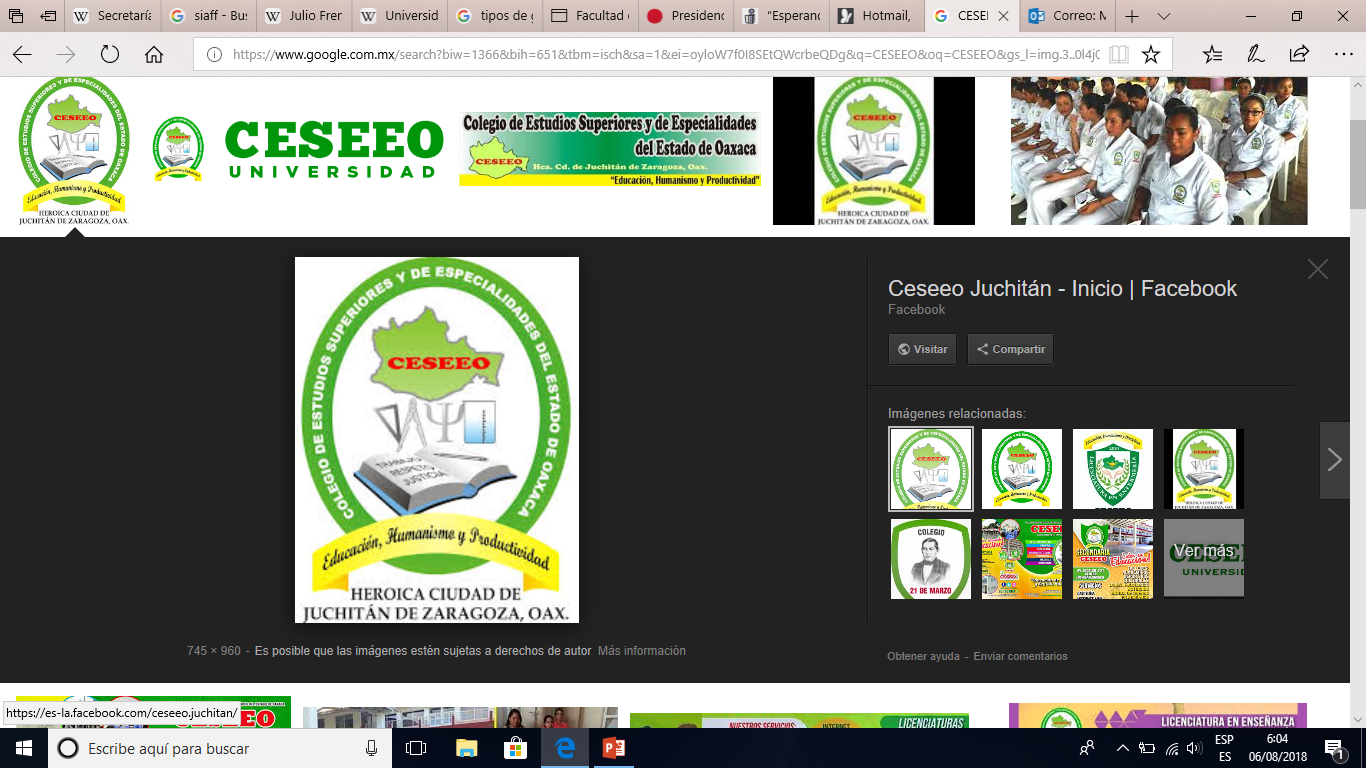 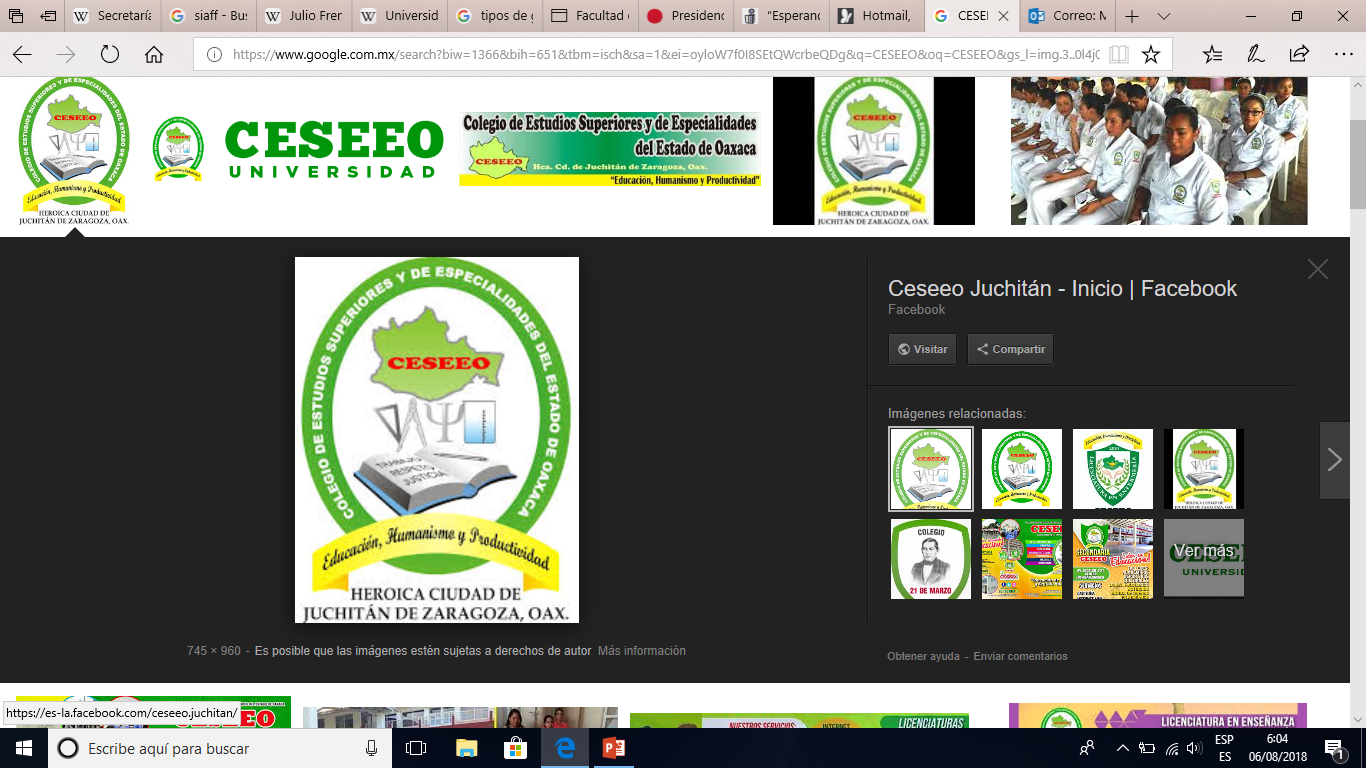 ESPECIFICACIONES DEL UNIFORME
LOS SIGUIENTES DISTINTIVOS ESTARÁN BORDADOS EN EL UNIFORME DEL ALUMNADO:
ESCUDO DE LA UNIVERSIDAD: EN EL PECHO IZQUIERDO DE LA BATA Y FILIPINA MÉDICA.
ESCUDO DE LA LICENCIATURA: EN EL HOMBRO IZQUIERDO DE LA BATA Y FILIPINA MÉDICA.
NOMBRE: INICIANDO POR APELLIDO PATERNO, EN EL PECHO DERECHO DE LA BATA Y  FILIPINA MÉDICA.
LICENCIATURA: BAJO EL NOMBRE DEL ALUMNO, EN EL PECHO DERECHO DE LA BATA Y FILIPINA MÉDICA.
Fuente de letra para personalizacion del nombre (pecho derecho de la bata y filipina): FUENTE DE LETRA: COMICS SANS MS
  EJEMPLO:  DR. JOSÉ CRUZ RUIZ SÁNCHEZ.

FUENTE DE LETRA PARA PERSONALIZACION DE LA LICENCIATURA (ABAJO DEL NOMBRE):        ARIAL
          EJEMPLO:  “LICENCIATURA EN MEDICINA”

EJEMPLO:              DR. JOSÉ CRUZ RUIZ SÁNCHEZ.
                                        LICENCIATURA EN MEDICINA